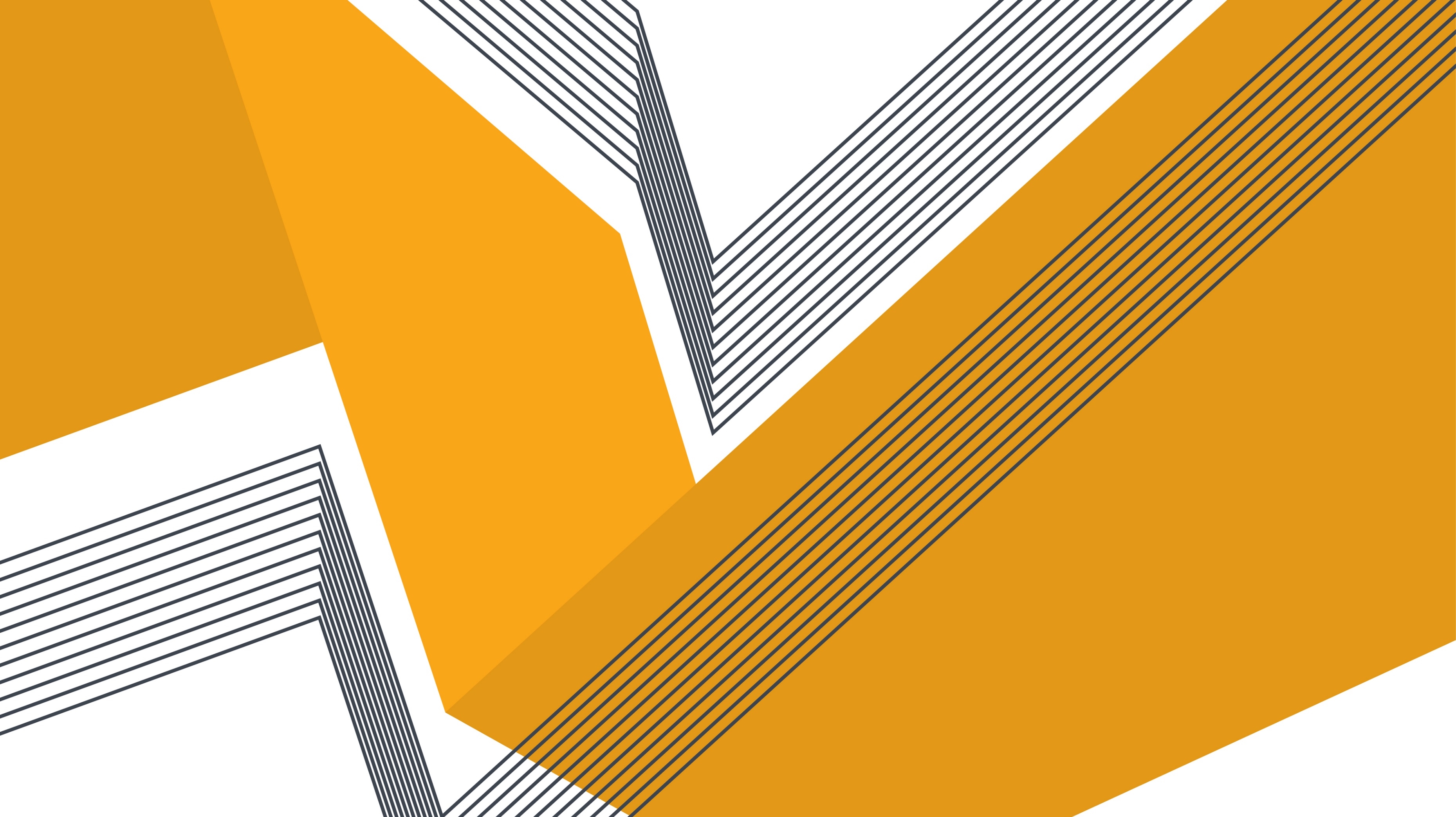 CIS MOLL
Пенчо Славейков
Житейско изпитание
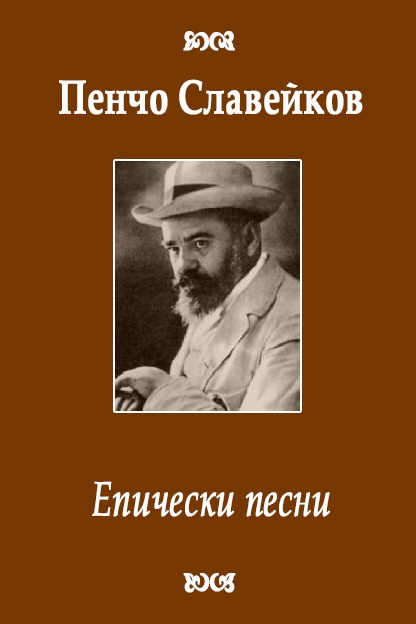 „Епически песни“
“Cis Moll”
“Фрина”
„Симфония на безнадеждността“
„Cis Moll“
Епически песни
„Cis Moll“
Класицизъм
Романтизъм
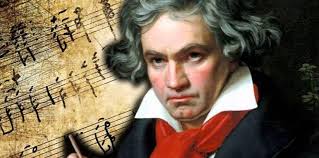 Немски композитор
Бетовен
Диригент
Виртуозен пианист
“Cis Moll” – жанр(Философска поема)
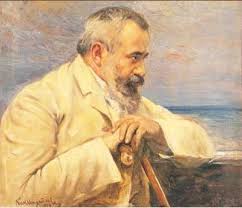 Композиция на творбата
Експозиция
„Cis Moll“
Завръзка
Поетическо обобщение
Три части
Финално деветстишие
ПОАНТА
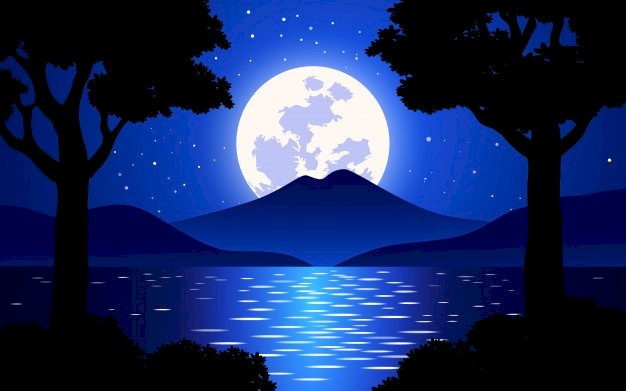 а) експозиция;
Контраст с напрежението в душата на композитора
б) завръзка;
в) три композиционни части;
„Cis Moll“
Основна тема
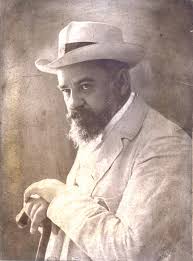 „Cis Moll“
Благодаря за вниманието!!!